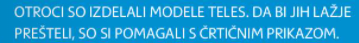 .
.
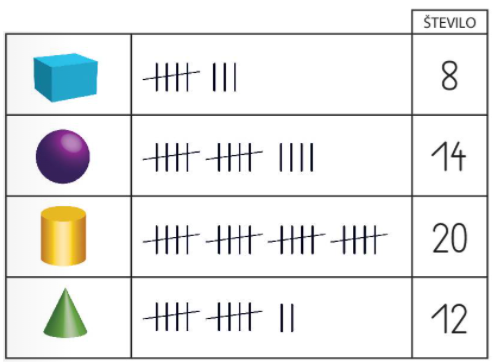 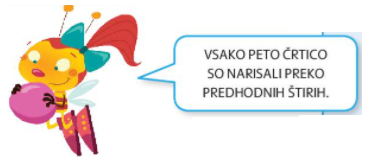 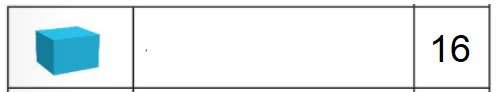 .
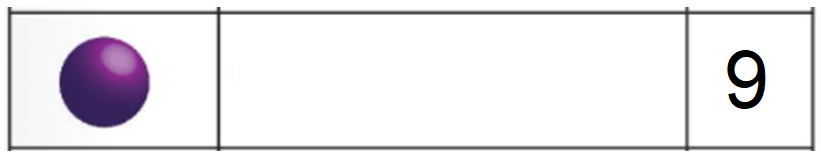 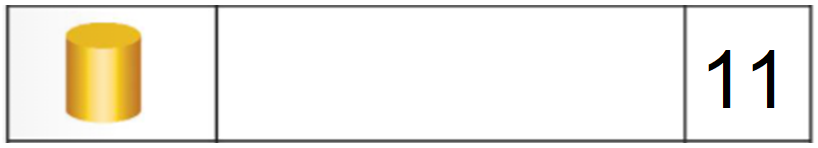 .
,
.
,